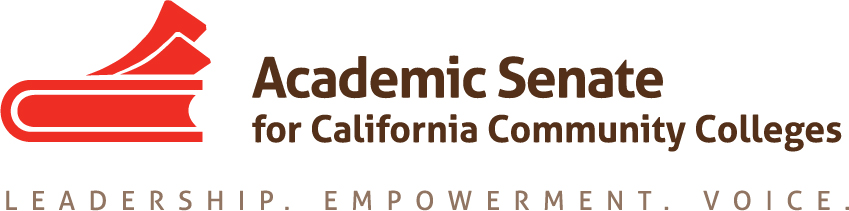 AB 705 and the Impacts on Noncredit Instruction
Donna Necke, Mt. San Antonio College
Craig Rutan, ASCCC Secretary




2019 ASCCC Career and Noncredit Education Institute
April 26, 2019
Default Placement Rules
AB 705
AB705  (Irwin) signed October 13, 2017 requires colleges to use one or more of the following when placing students in mathematics or English:         
	 -- High School  Coursework
	 --  High School GPA
	 --  High School Grades
If colleges are not able to obtain official transcript data, they can use self-reported data or guided placement.
Colleges must fully comply with the requirements for mathematics and English by Fall 2019.
Default Rules for English
Default Rules for SLAM
Default Rules for B-STEM
This table assumes completion of Intermediate Algebra/Algebra II or equivalent such as Integrated Math III.
What Do These Tables Mean?
Traditional assessment and placement was built around trying to identify the English and mathematics course where the student was most likely to be successful.
The requirements of AB 705 require that college identify the option that maximizes the likelihood that the student enters and completes transfer level in two semesters.
The analysis by the MMAP team indicates that students are more likely to enter and complete transfer level with direct placement
If your college chooses to use these rules, you are not actually placing students. You are granting them access to any mathematics or English course that only has basic skills prerequisites.
What Does this Mean for Noncredit?
Does AB 705 Really Impact Noncredit?
AB 705 is intended to apply to students that have identified a goal of transfer or earning an associates degree, which means that most noncredit students are exempt from the restrictions in the bill.
Students enrolled in adult high school diploma programs are not included in AB 705.
This means that the majority of noncredit students should not directly impacted to AB 705’s requirements until they enroll in the credit program.
How Will Noncredit Be Impacted?
Many colleges are reducing and eliminating lower level courses in mathematics, reading, and English (and ESL, but ESL compliance is not required until 2020).
Many students will want to access basic skills courses that are no longer available through credit instruction.
Noncredit basic skills courses would be an option for students that do not feel ready to take a transfer level mathematics or English course.
What to Expect in an AB 705 World?
More credit students will be considering noncredit basic skills courses
Students will need to be have documentation of completed noncredit coursework if they move to another college. Noncredit transcripts are likely to become even more important.
A greater collaboration between credit and noncredit faculty to support students is vital to ensure that students are being served.
Noncredit ESL
AB 705 requires that colleges maximize the likelihood that students enter and complete transfer level composition within three years.
There was concern that noncredit ESL would be impacted by this restriction because of the work done by noncredit programs to align noncredit into credit ESL pathways
The Chancellor’s Office has agreed that the ESL clock will not start for noncredit students and that the three year timeframe applies to students that have declared an educational goal of transfer or an AA/AS/ADT
Coding Changes
ASCCC, WestEd, and the RP Group have been working with the Chancellor’s Office to revise the CB data elements to improve tracking related to AB 705
The CB 21 rubrics have been revised and the new rubrics for mathematics and English were adopted at the 2019 ASCCC Spring Plenary Session.
The new rubrics are based on the EFLs, have six levels based on course outcomes, and are useable for credit, noncredit, and adult education courses.
ESL faculty are considering slight revisions to the EFLs to better align with the ESL curriculum throughout the community colleges.
Noncredit Curriculum to Support Credit Students
Use of Noncredit to Support Credit
AB 705 encourages colleges to explore support options in noncredit to reduce the number of units accumulated and the costs for students.
Additionally noncredit courses have advantages in scheduling flexibility and allowable repetition that could benefit students.
Unfortunately, many colleges have limited experience with noncredit instruction and will need the help of experienced noncredit practitioners to implement these new options.
Intensive Review
Colleges can create intensive review courses that could be offered during the summer session (or winter intersession) for students to catch up before entering the transfer level.
If the course is noncredit, it can be easily scheduled to begin at any time during the term.
These courses would likely be optional, but they could be a way for students to refresh their skills and build confidence before the semester.
Intensive Review – Mt. SAC’s Noncredit Response
Noncredit was involved in properly placing students by providing intense 1 week boot camps in math and English for over 7 years
Noncredit has expanded these boot camps to create 4 week courses in math and English
Noncredit faculty worked with credit faculty to develop curriculum targeting areas of student need
Two math courses will be offered:  BSTEM and Statistics
Courses are offered several times per year
Direct instruction which includes intrusive counseling
Modularized Support
Colleges can create modularized courses (particularly using noncredit) that would allow the student to get help with a specific issue at any point during the semester (depending on how the college schedules them).
A student could access as many or as few modules as they need during the term.
Corequisite Noncredit Course
A corequisite course in noncredit is being considered by many colleges to meet the needs of credit students because they will not accumulate excess units, there are no fees, and because of the flexible scheduling options.
The corequisite course could have variable hours to allow different amounts of corequisite support to be scheduled with only one course outline.
Courses are required to have an approved course outline that meets the requirements outlined in Title 5 §55002 (this includes specifying possible topics that will be covered in the course content)
Noncredit courses are built on completion of outcomes, not time (e.g. a semester) if open entry open exit are used
Corequisite Noncredit Course (2)
Possible Advantages
Students enroll in the class for free
Students can be required to enroll
Students don’t accumulate excess units
Courses could be scheduled as open entry/open exit or regularly scheduled times
Student can reenroll in the support course until they pass the transfer course

Possible Disadvantages
Course would not count towards financial aid eligibility
Restricted to basic skills
Student may have different instructor for lecture and support course
Student may be in lecture course with students that are for more prepared
Colleges would currently be paid at the noncredit rate (not enhanced funded)
Courses are not covered by streamlined approval at the CO
Enrollment may be difficult for students to navigate
Mirrored Credit and Noncredit Courses
Colleges can have equivalent versions of credit and noncredit courses (usually seen in ESL or short term vocational).
These courses are scheduled at the same time, with a credit instructor. Usually 3-5 noncredit seats are reserved.
These types of courses can be helpful for students that are transitioning from noncredit to credit.
Colleges can choose whether they allow noncredit students to petition for course credit through credit by exam. 
If noncredit student receives a  “P”,   local college  can choose to articulate noncredit student to next level course.
Changes to Regulations Impacting Noncredit
Summary of Changes Impacting Curriculum
§55002 and §55003 were modified to make it explicit that noncredit courses can serve as a prerequisite or a corequisite for both credit courses.
§55003 was modified to add the validation criteria for 705 related corequisites (increase throughput)
Summary of Changes Impacting Placement
§55522 has the following changes
High school performance data (official or self reported) must be the primary placement tool if it is available.
High school equivalency exams approved by CDE can be used for placement
Guided placement, including self placement, is permissible if high school data is not available. 
Guided placement has the following restrictions:
Colleges cannot incorporate sample problems or assignments, assessment instruments, or tests, including those designed for skill assessment, unless approved by the Chancellor .
Colleges cannot request students to solve problems, answer curricular questions, present demonstrations/examples of course work designed to show knowledge or mastery of prerequisite skills, or demonstrate skills through tests or surveys.
Impact of Proposed Changes on Noncredit
The inclusion of specific language allowing the use of noncredit courses as perquisites and corequisites applies to both credit courses. 
Because these prerequisites are now included in §55003, they can be used to limit enrollment in both credit and noncredit courses (§58106)
This allows colleges to place students into specific noncredit courses. Credit students being placed into noncredit courses, could change the classroom dynamics.
Questions?